School Transition Task Force
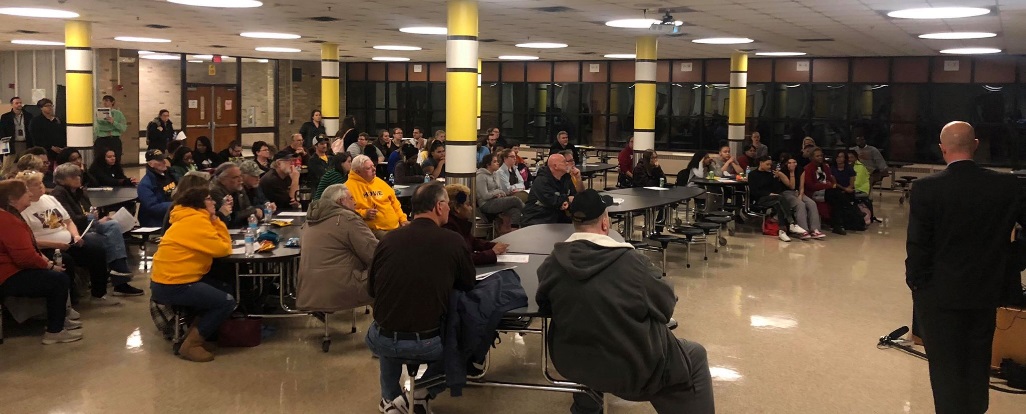 Per its authorization from the SBOE, the School Transition Task Force will develop recommendations, informed by local input, as to the appropriate option through which Emma Donnan, TC Howe, and Emmerich Manual High School will exit turnaround status in June 2020.
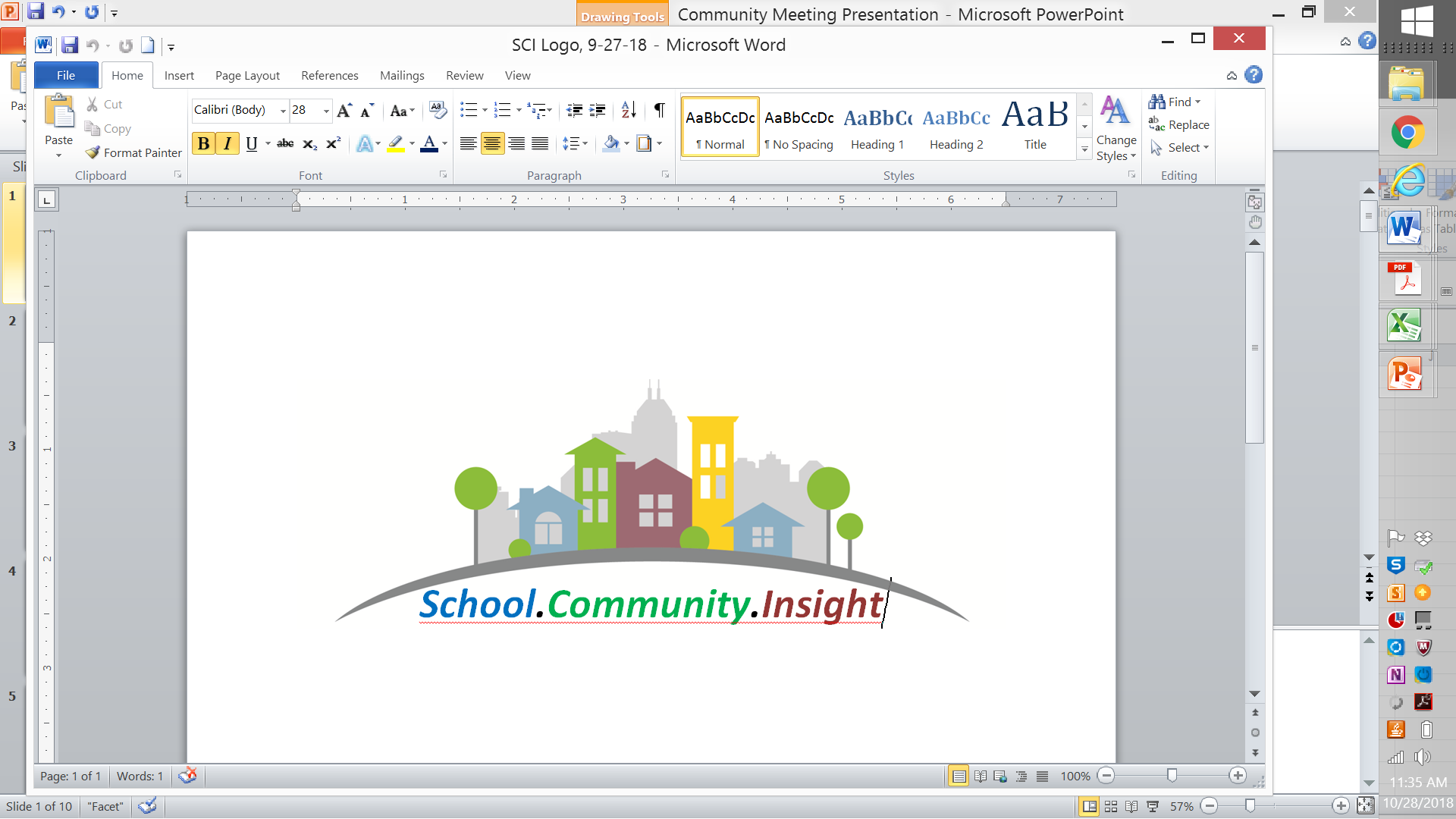 Facilitated by Dr. Charles Schlegel & Joe Mount
Community Outreach
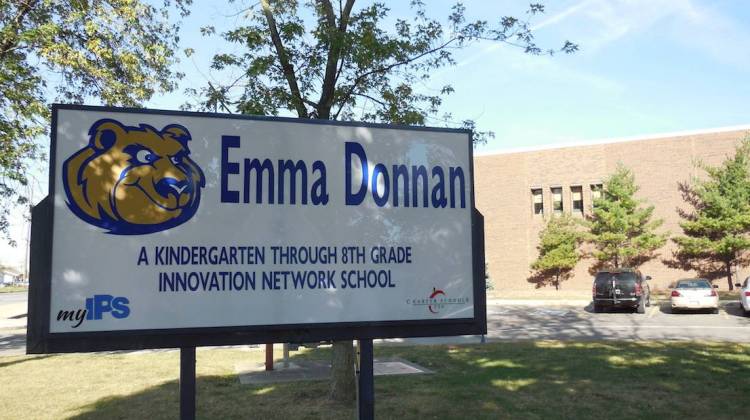 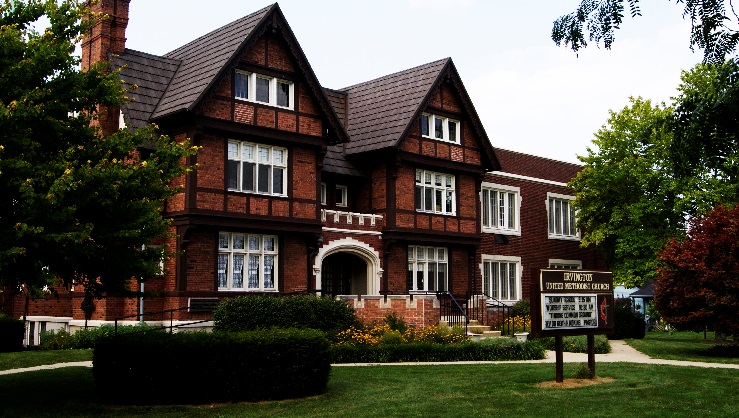 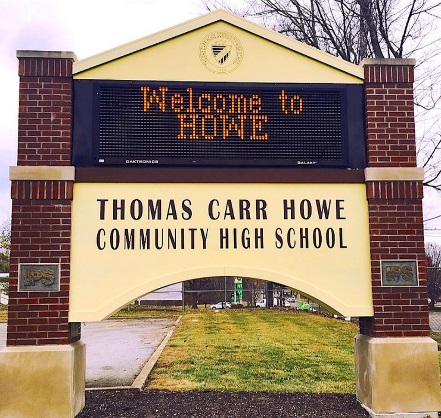 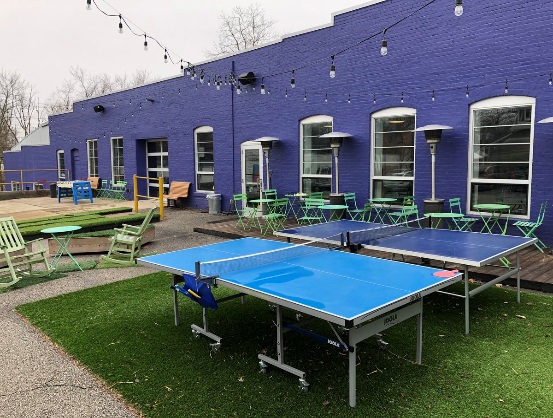 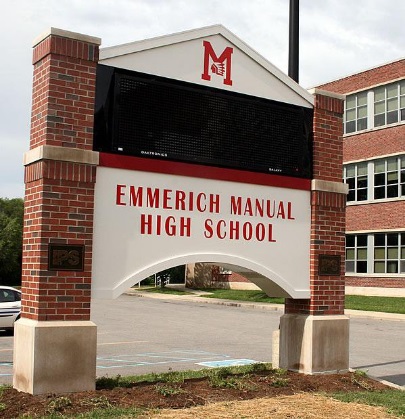 Nov. 13
TC Howe HS
Feb. 6
Tube Factory
Feb. 12
Emma Donnan MS
Oct. 29
Manual HS
Jan. 29
Irvington United
A series of five community meetings, located on the south and east sides in locations central to the schools, attracted over 500 attendees. Our social media presence reached out to additional stakeholders, appearing on over 70,000 pages and engaging with community members over 4,000 times.
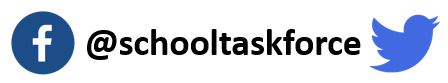 Community Engagement
Stakeholder Identity
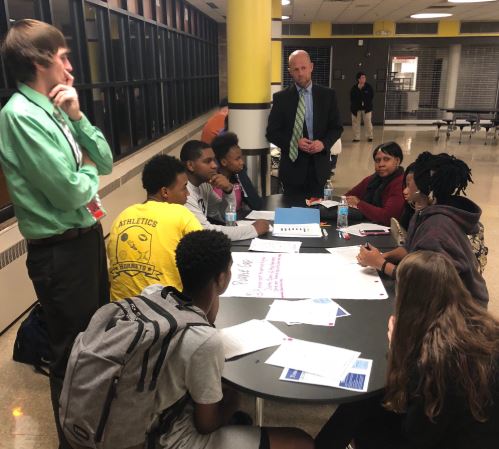 Data was gathered through surveys completed at the community meetings and online. In the end, over 800 surveys were completed.
Community Engagement
Stakeholder Zip Code
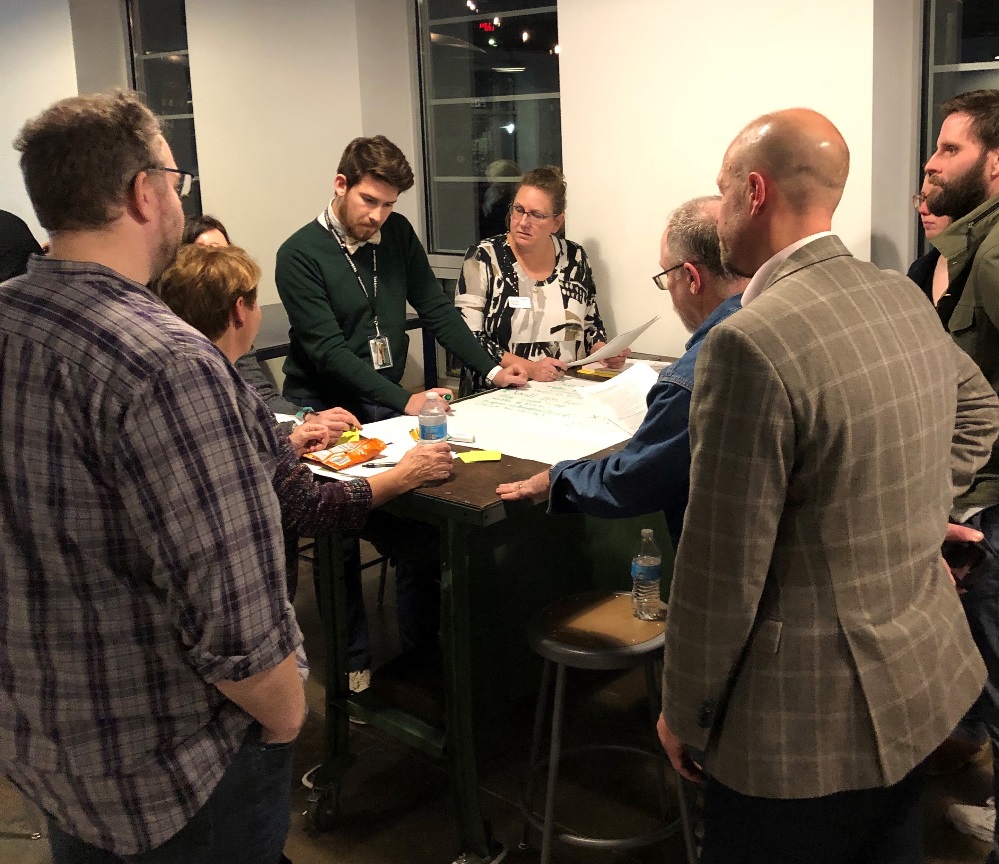 49% 
of Respondents Live in or Adjacent to the Schools’ Neighborhoods
Data was gathered through surveys completed at the community meetings and online. In the end, over 800 surveys were completed.
Community Engagement
School Affiliation
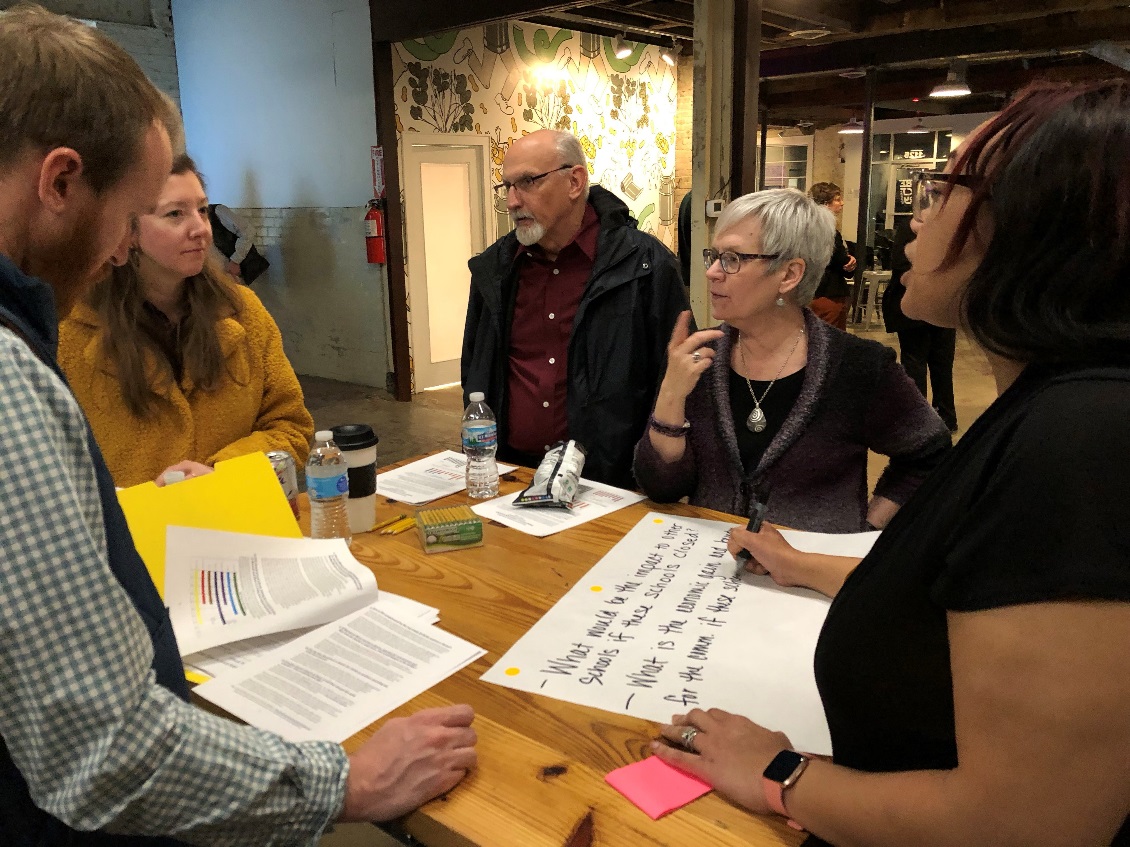 Data was gathered through surveys completed at the community meetings and online. In the end, over 800 surveys were completed.
Incorporating Input
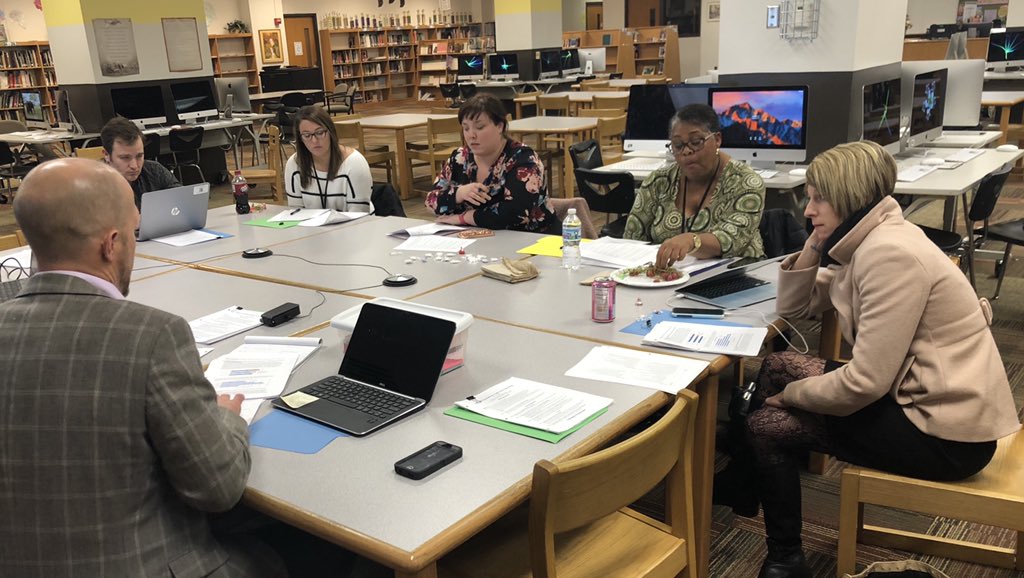 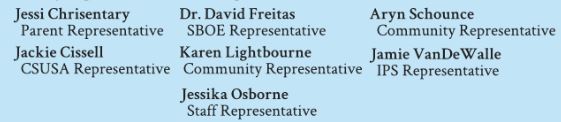 Task Force members met monthly to review the input received during community meetings, ask questions and discuss the turnaround options at a deeper level, and construct the recommendation for each school.
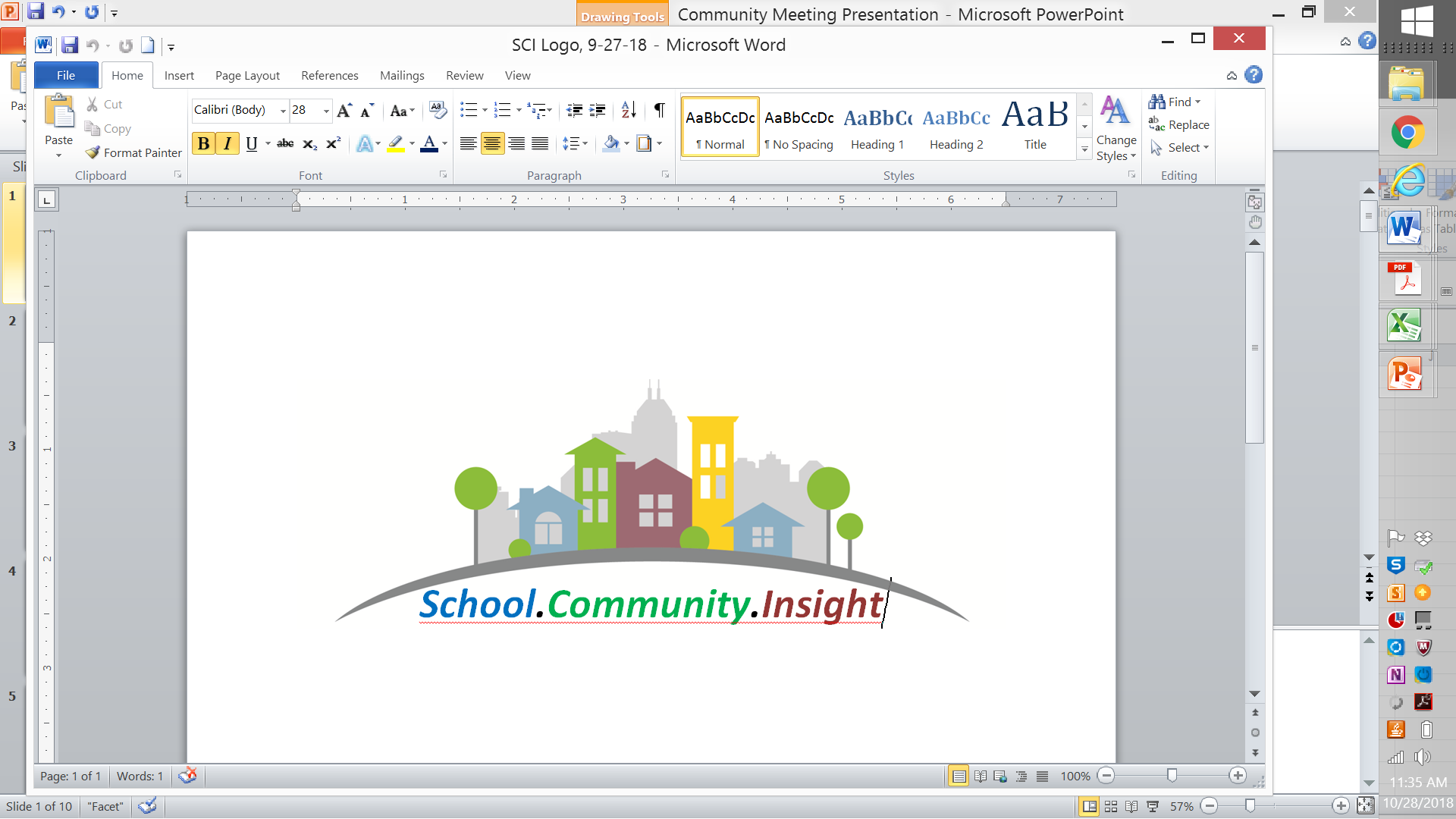 Facilitated by Dr. Charles Schlegel & Joe Mount
Key Findings
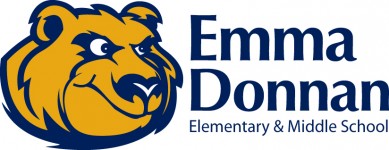 Donnan is Different 
based upon the school’s 2015 innovation agreement with IPS.
IPS sticks to its plan,
and will not operate Howe or Manual as high schools if returned to them.
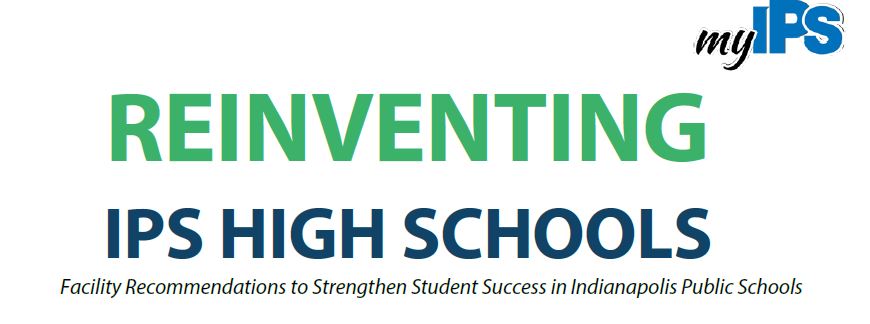 Chartering is an option. 
Upon SBOE’s direction, the Special Management Team intends to seek charters for each school.
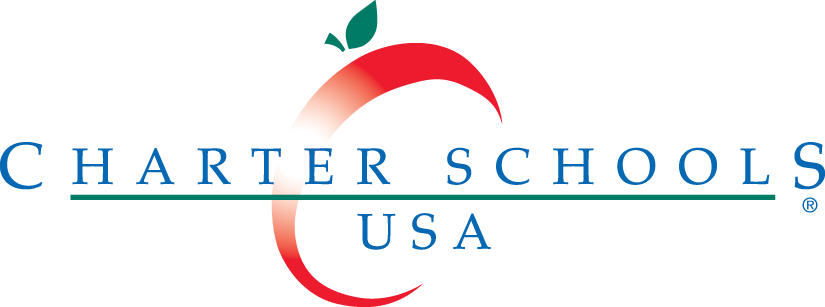 Community’s Choice for 
MANUAL
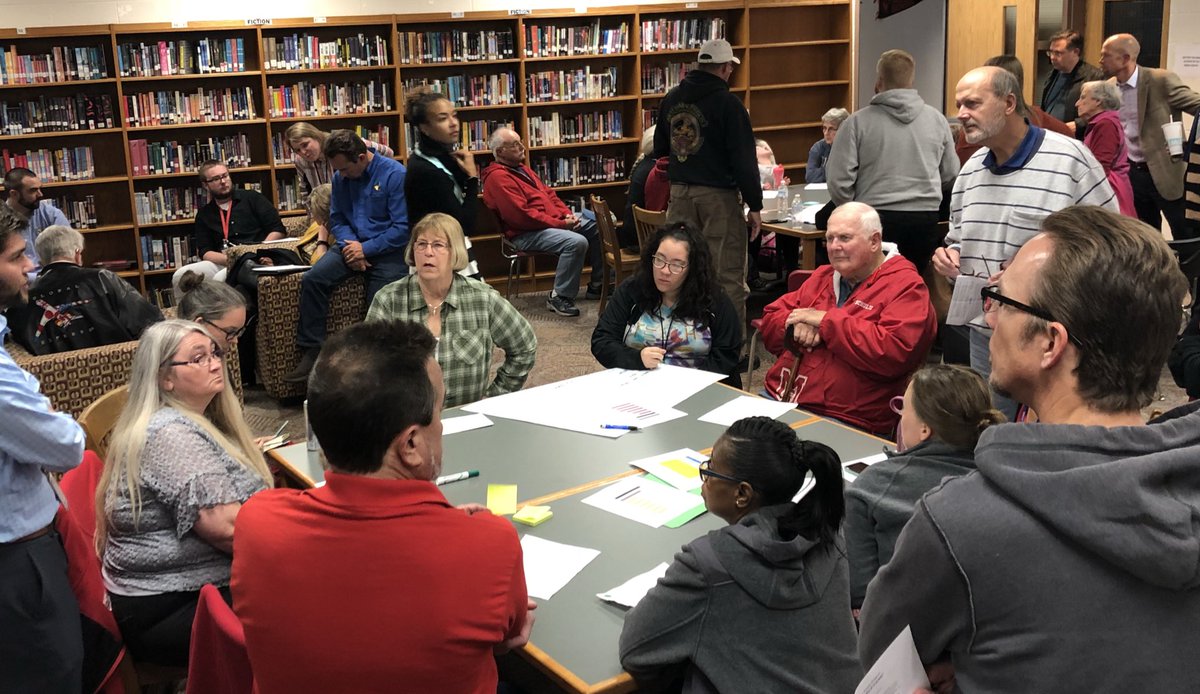 Support for the MANUAL Charter Option
Strongly Oppose
Strongly Support
Community’s Choice for 
TC HOWE
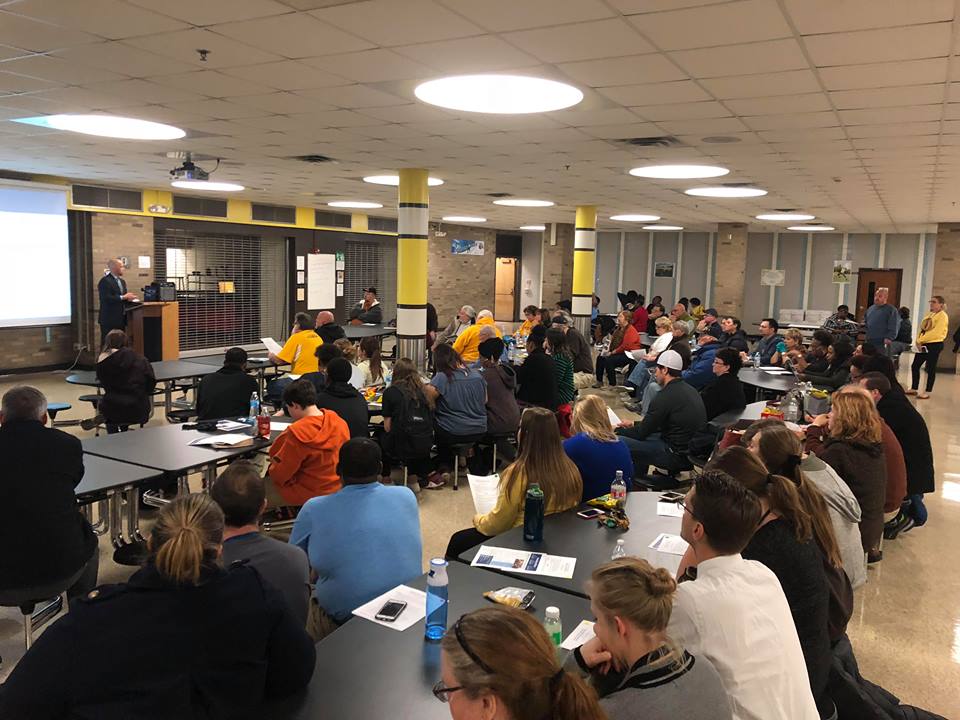 Support for the TC HOWE Charter Option
Strongly Oppose
Strongly Support
Community’s Priorities
For the Future
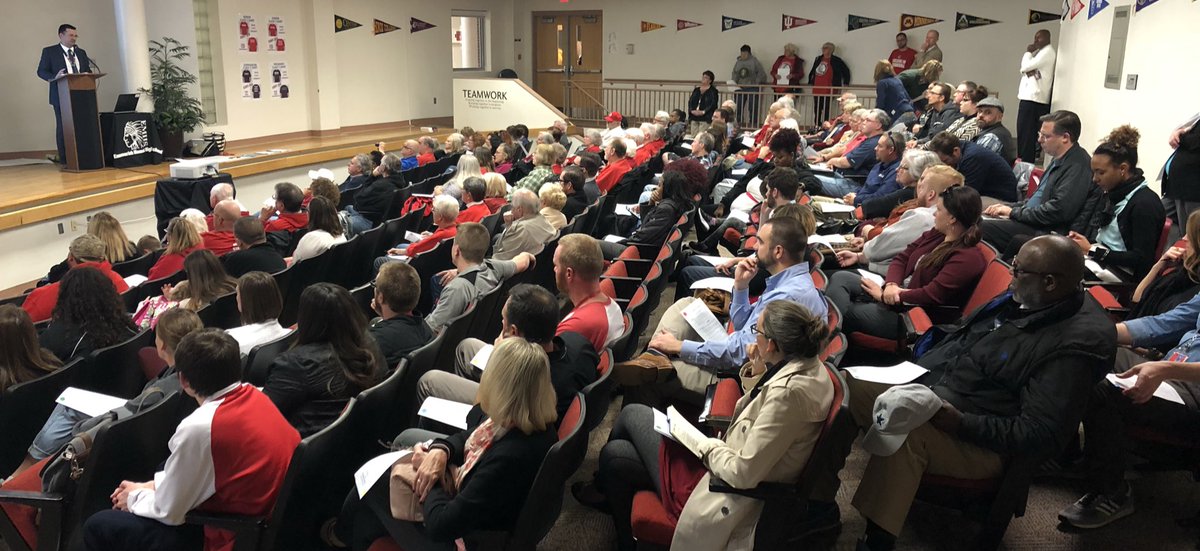 Task Force Recommendations
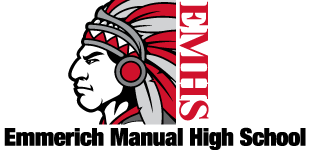 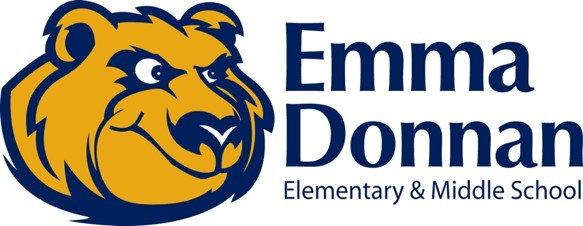 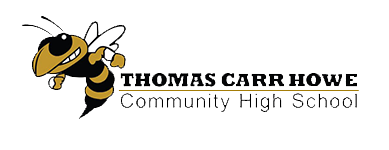 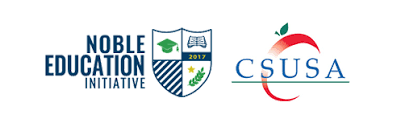